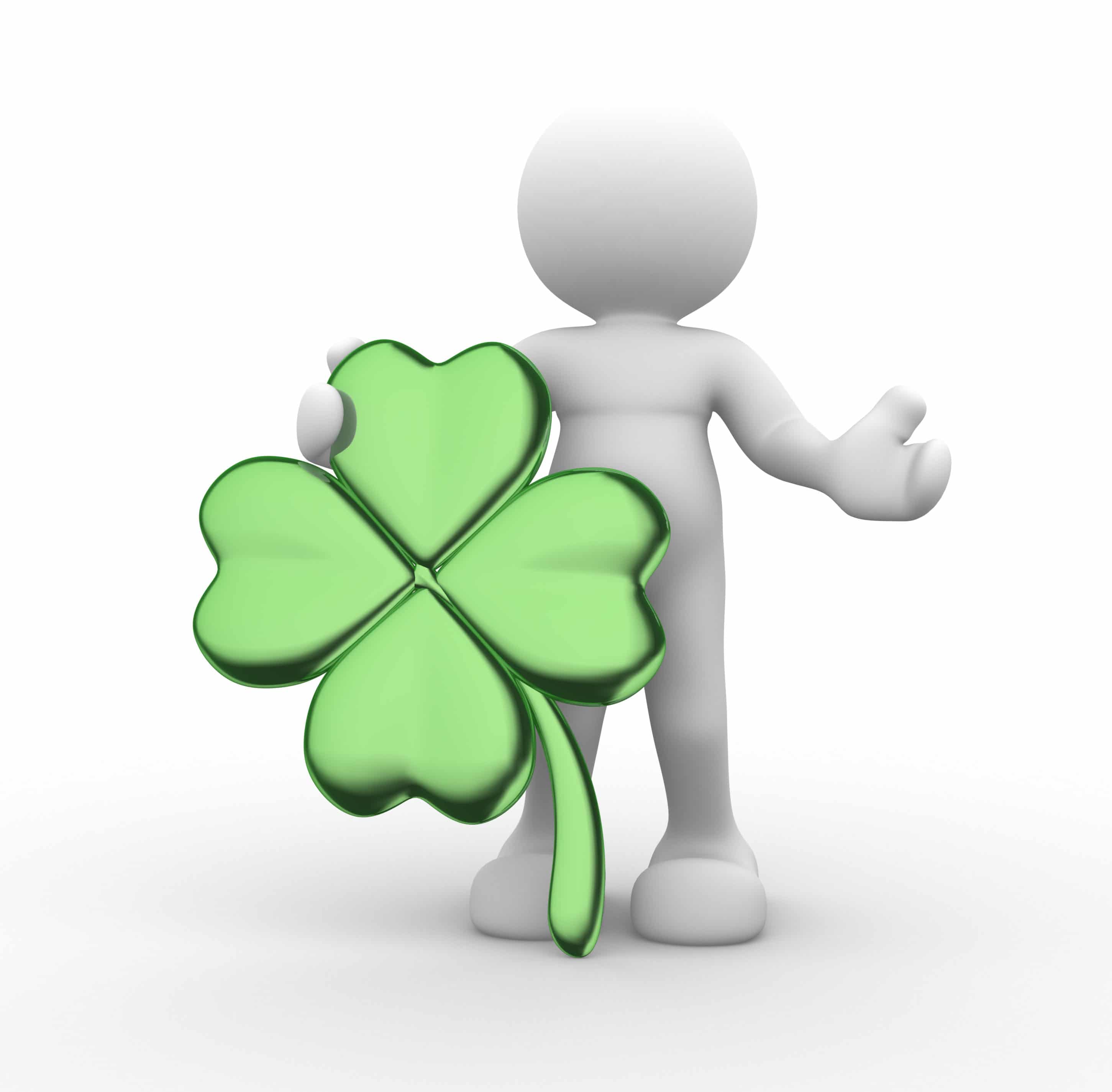 Тест по пройденному материалу
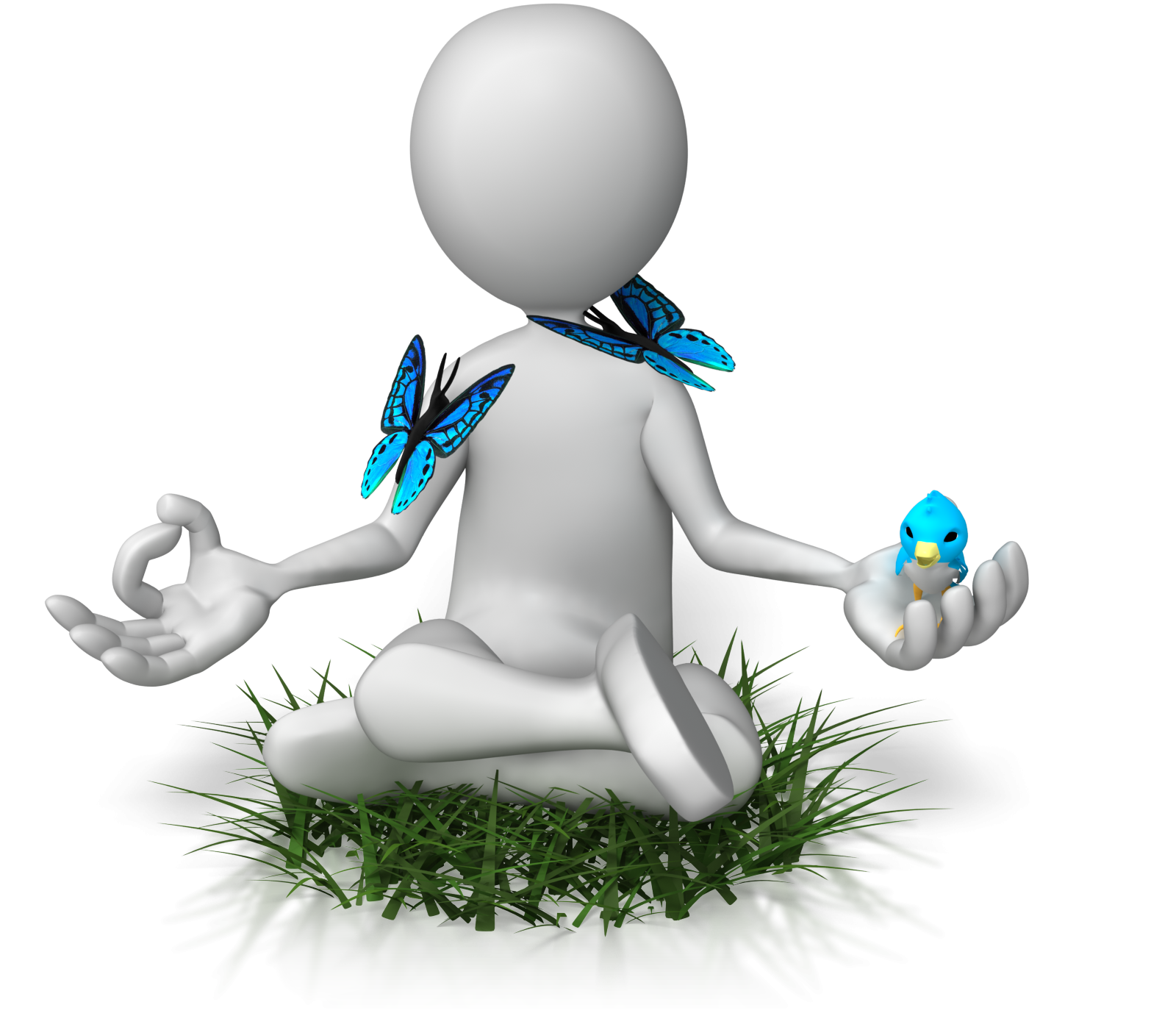 Перед началом теста следует успокоиться и повторить материал из учебника (определения).с. 4-11с. 12-19с. 20-29с.60-67
Даю вам 5 минут.Время пошло.
Готовы?
Вопросы с одним правильным вариантом ответа
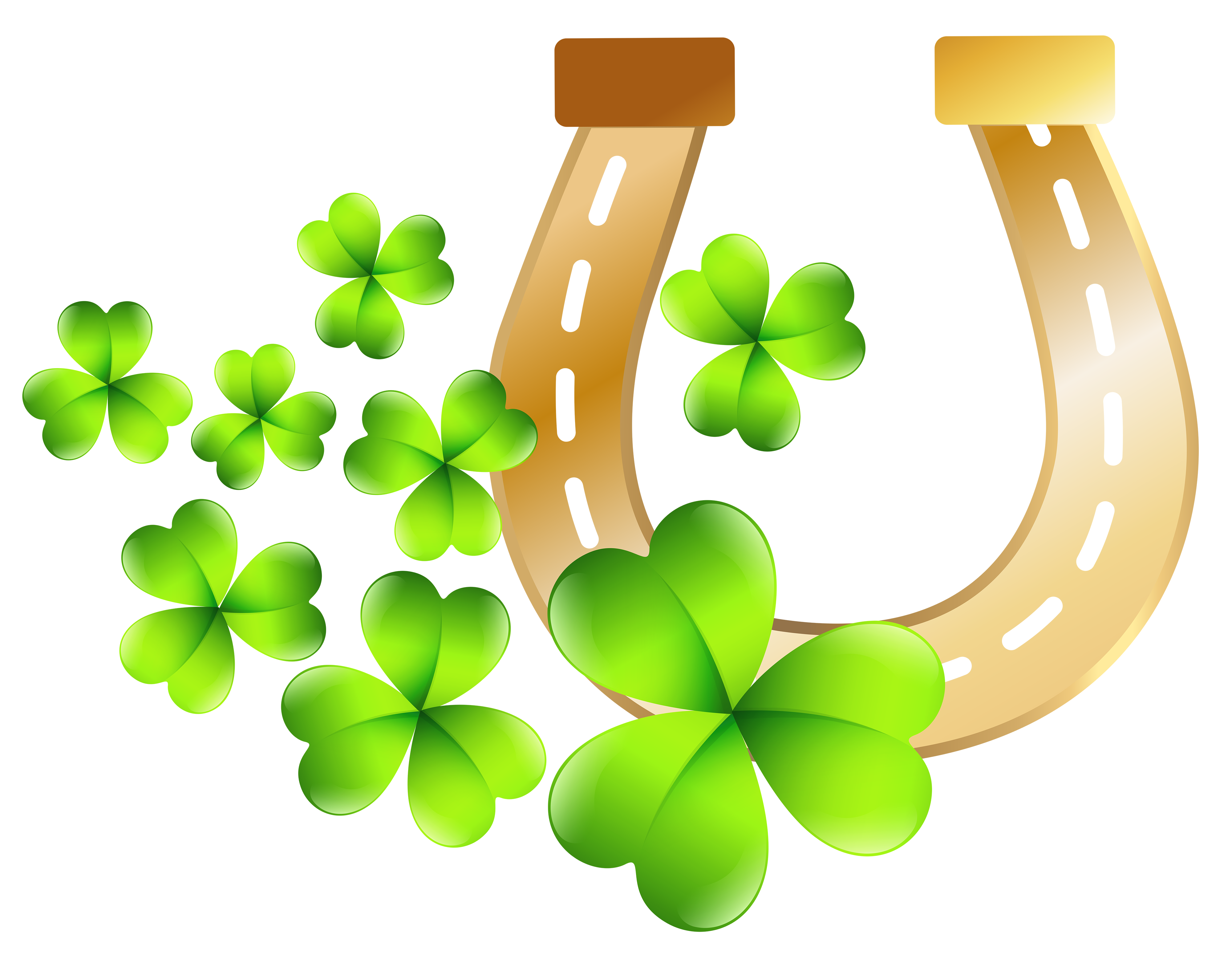 1. Гимн – это…а) то, что звучит перед занятиями по понедельникамб) торжественная песня, прославляющая кого-то или что-тов)торжественная песня, в которой говорится, что всё будет хорошо
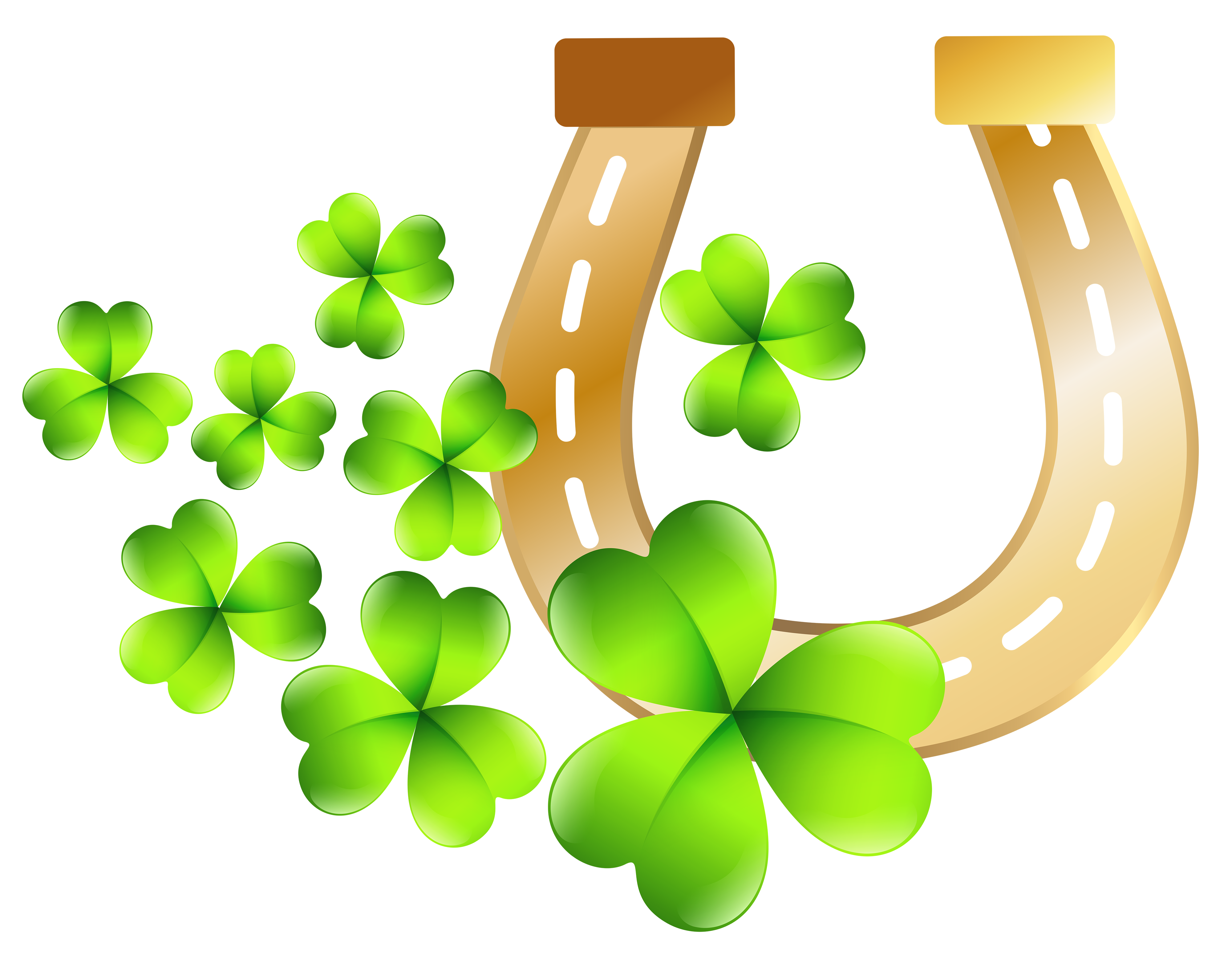 2. День России празднуется…а) 12 июняб) 12 июляв) 12 августа
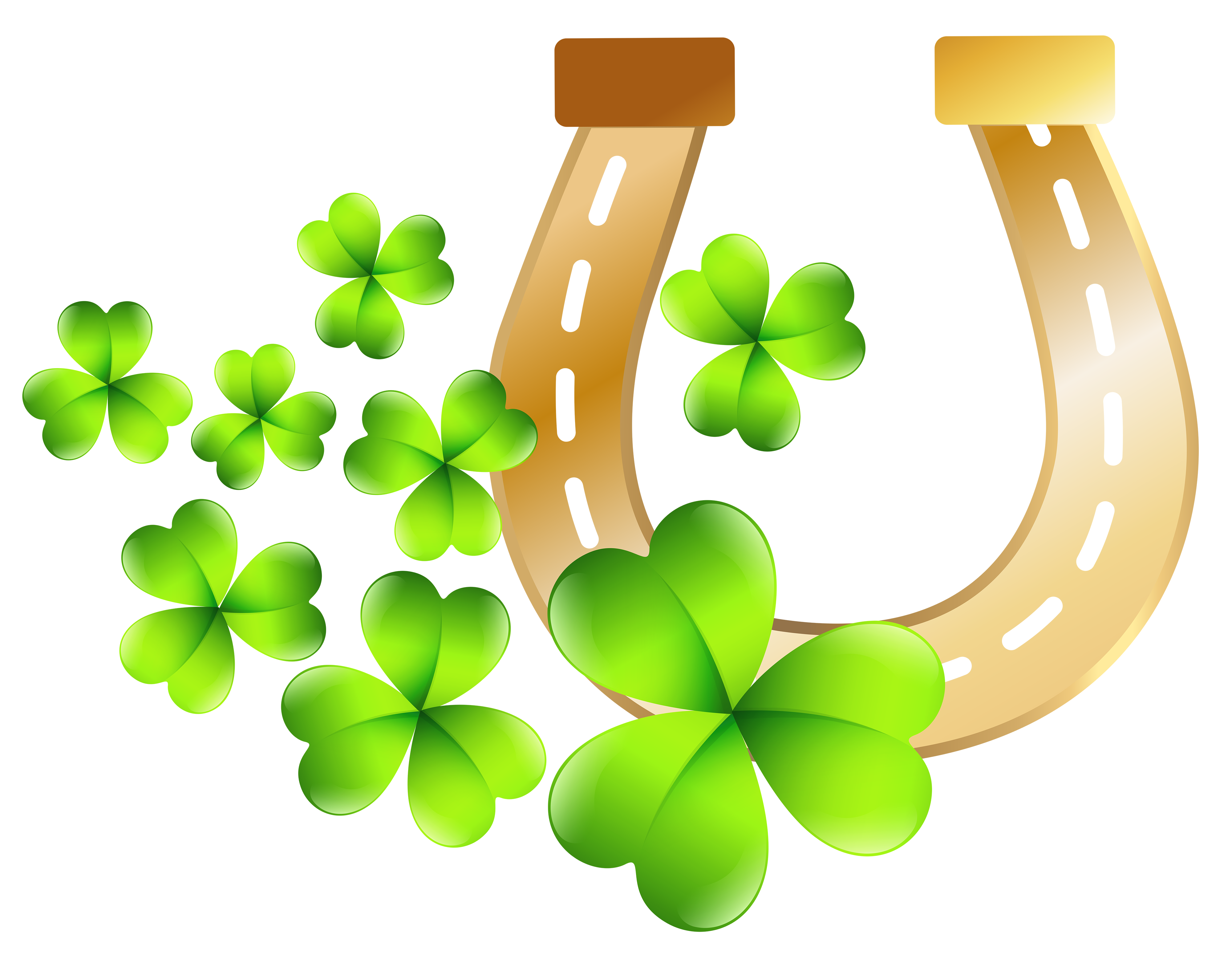 3. Традиция – это…а) то, что создано обществомб) передача культуры от народа к народув) передача культуры от поколения к поколению
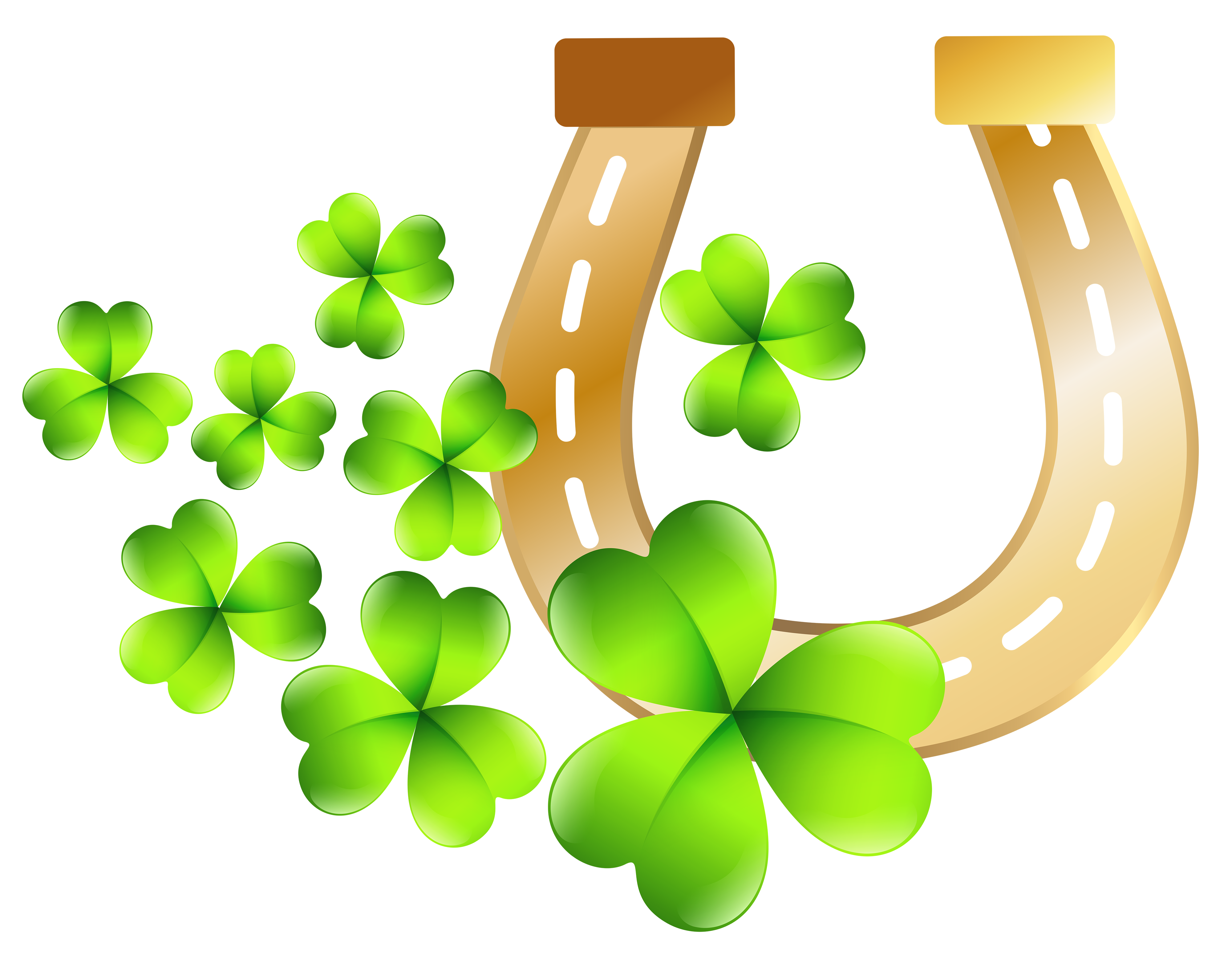 4. Вера во множество богов – это…

а) христианство

б) культура

в) язычество
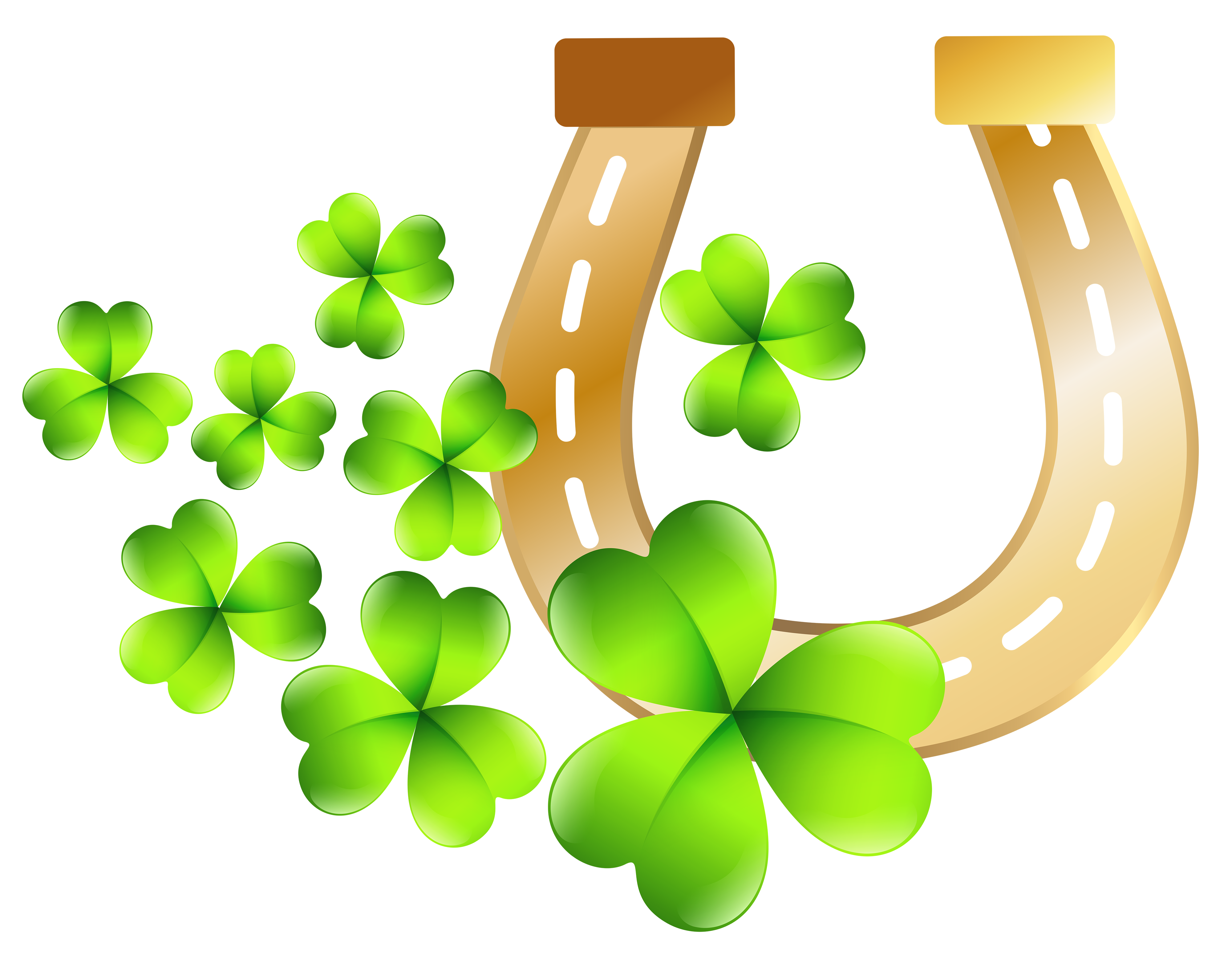 4. Вера во множество богов – это…

а) христианство

б) культура

в) язычество
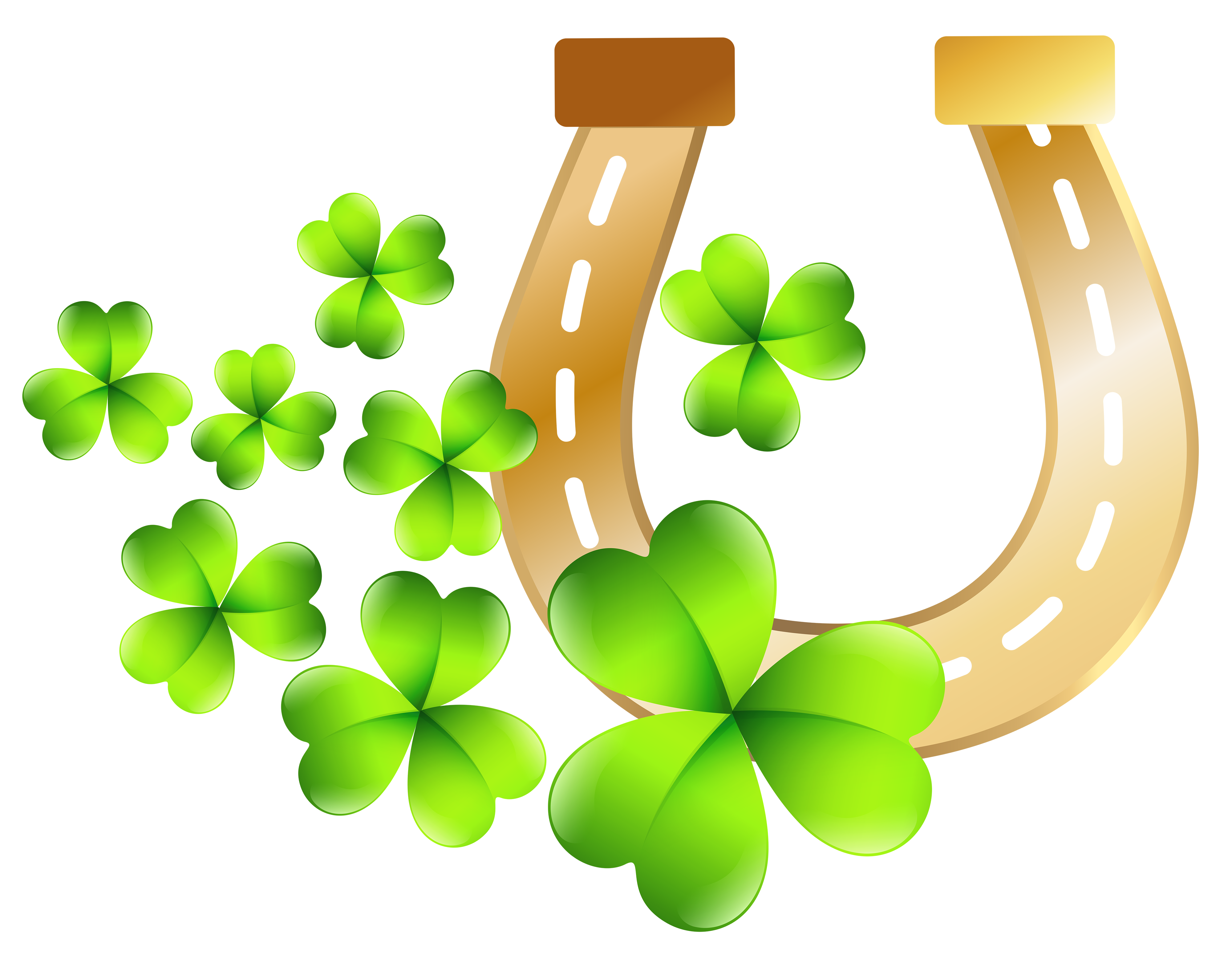 5. 28 июля 988 год

а) Крещение Руси

б) День славянской письменности

в) День создания азбуки
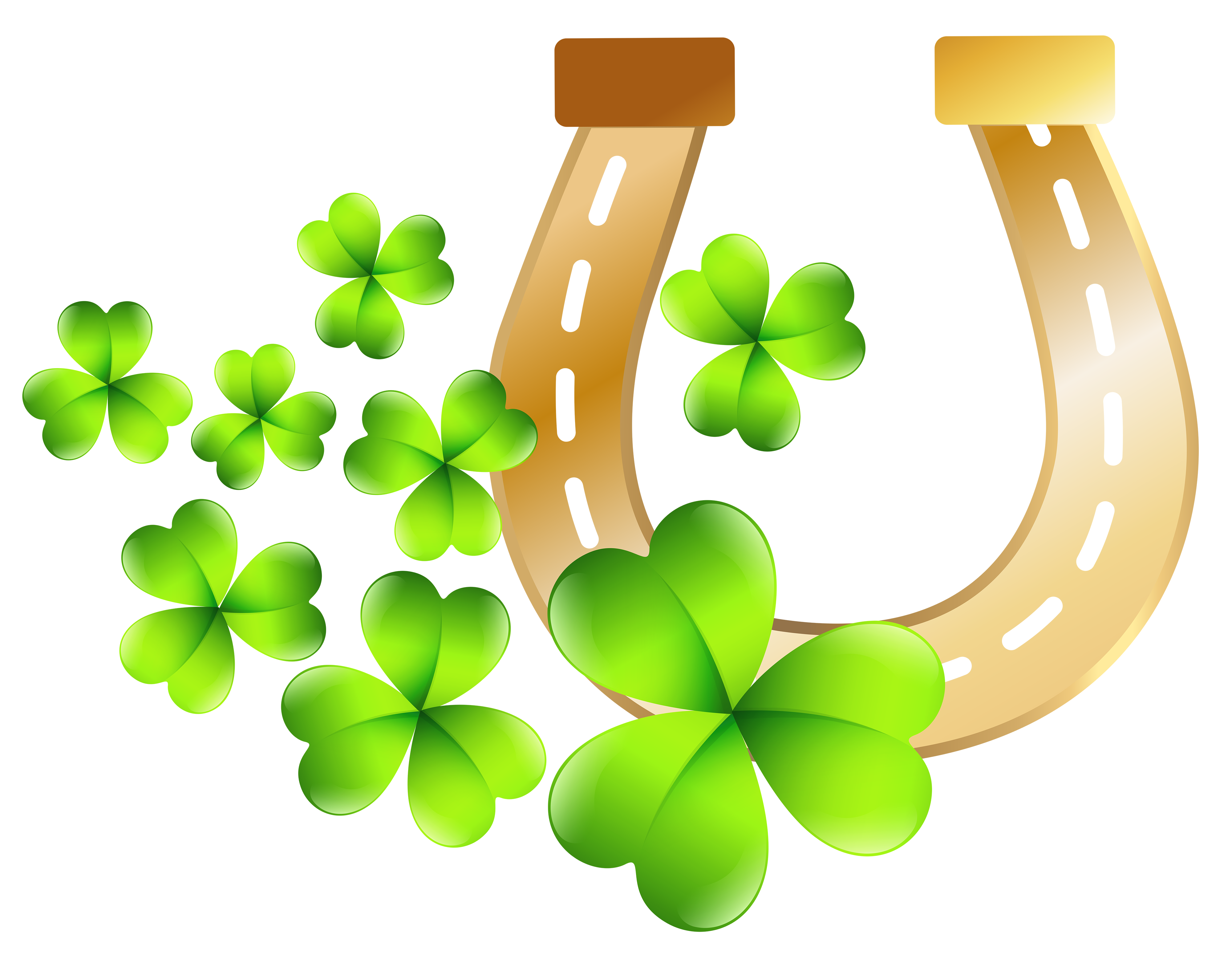 Вопросы с несколькими правильными вариантами ответа
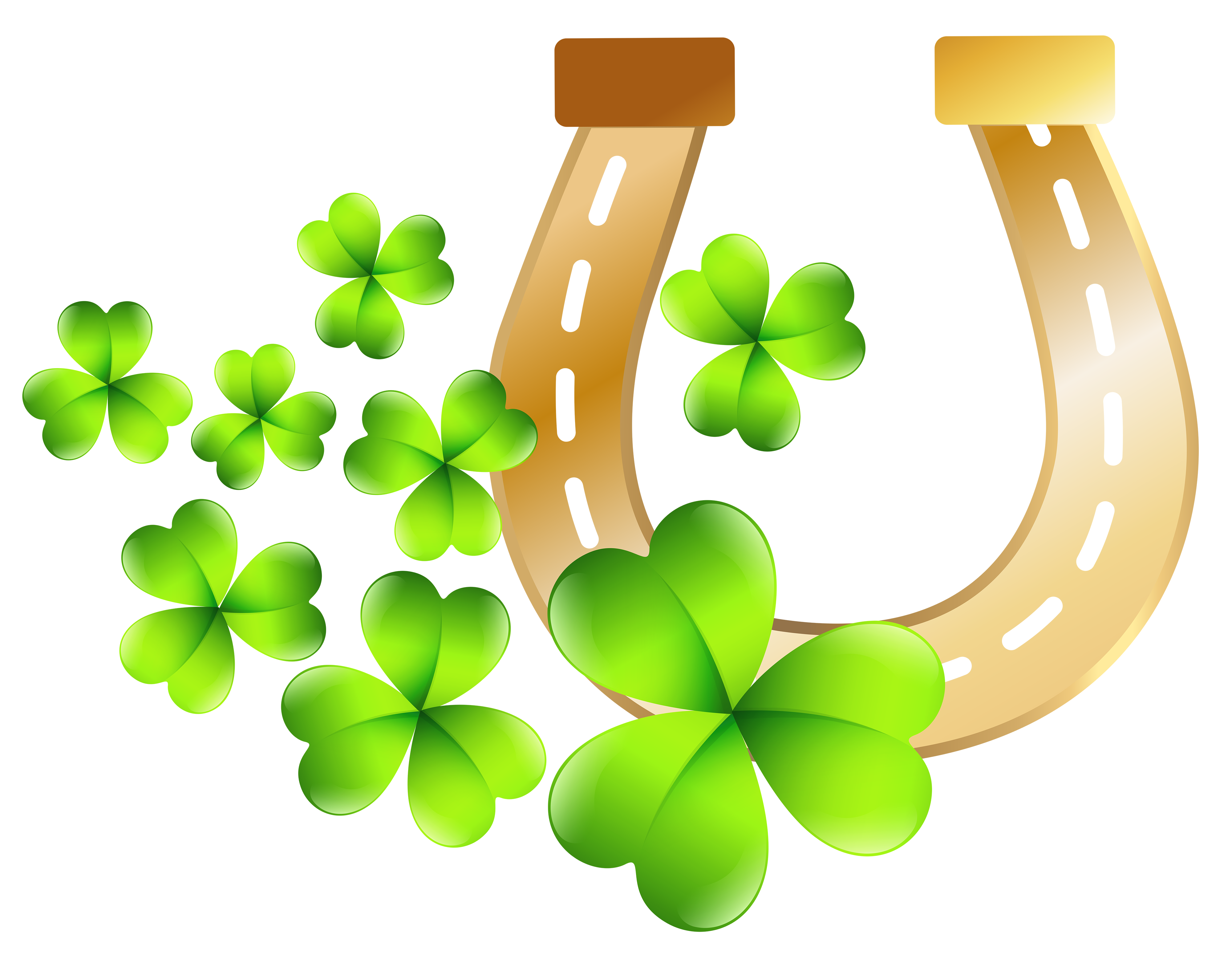 6. Основные религии мира.

а) Христианство

б) Мусульманство

в) Индуизм

г) Иудаизм

д) Буддизм

е) Католицизм
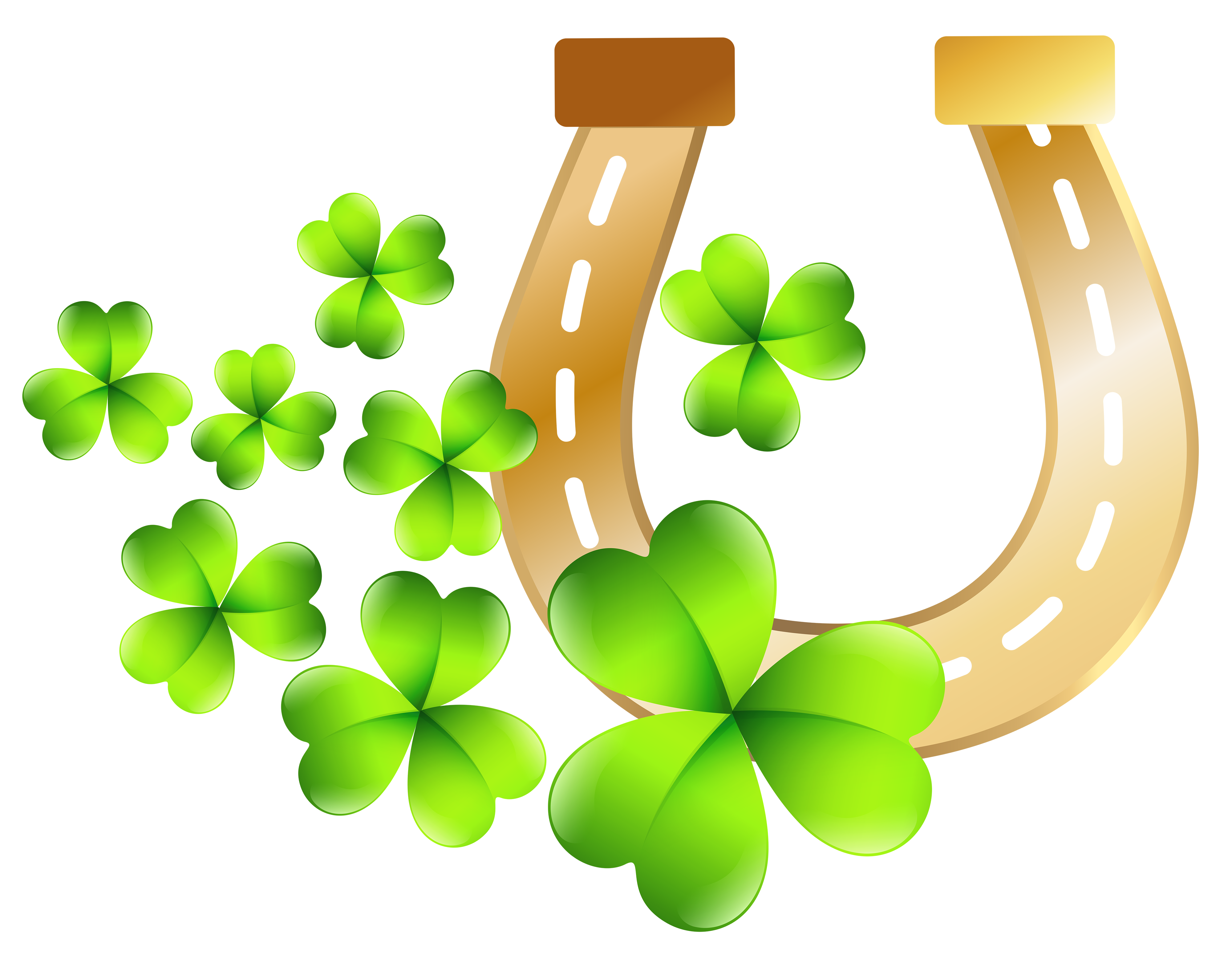 7. Имена создателей азбуки

а) Яков

б) Ной

в) Мефодий

г) Моисей

д) Кирилл
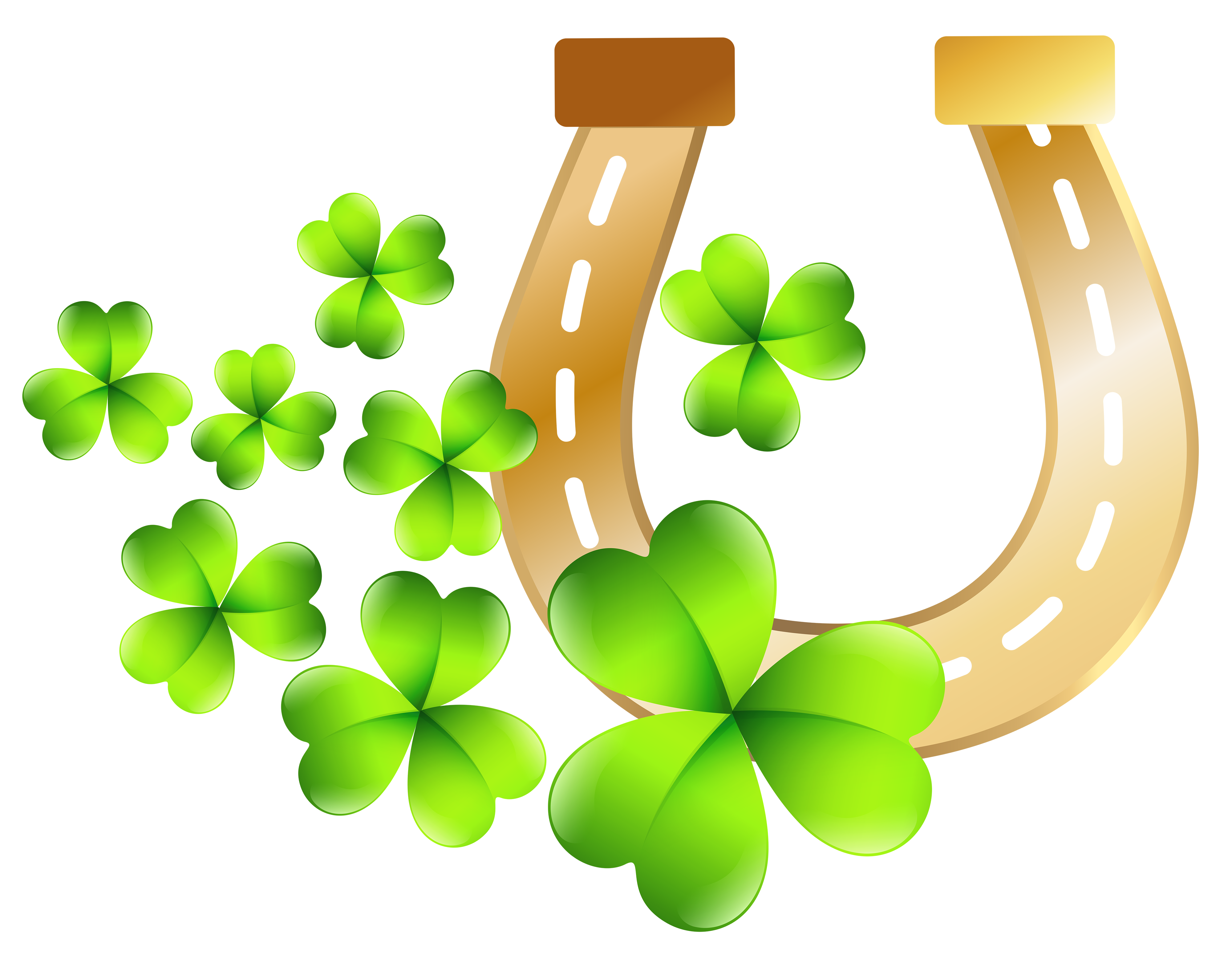 29 ноябряКлассная работаТема: «Нагорная проповедь»
Смирение – великая христианская добродетель.Противоположностью смирения является гордыня.
Домашнее заданиес. 92 – 99, подготовить пересказ, ответить на вопросы